Презентация учителя ИЗО ГБОУ СОШ № 456Никитиной Елены Ивановны
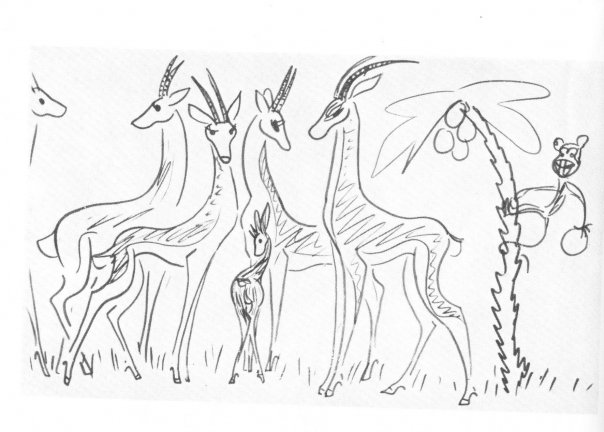 Графика Нади Рушевой
«Недетский почерк детского рисунка»
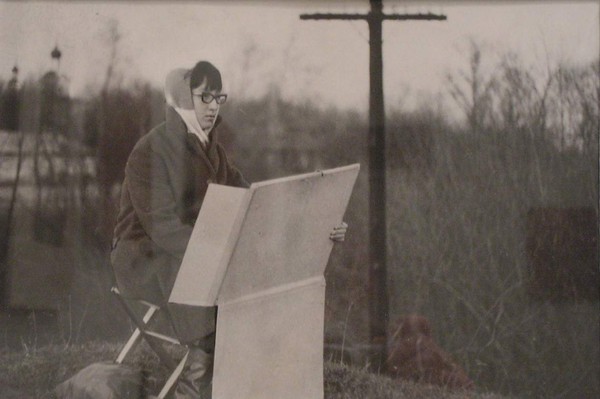 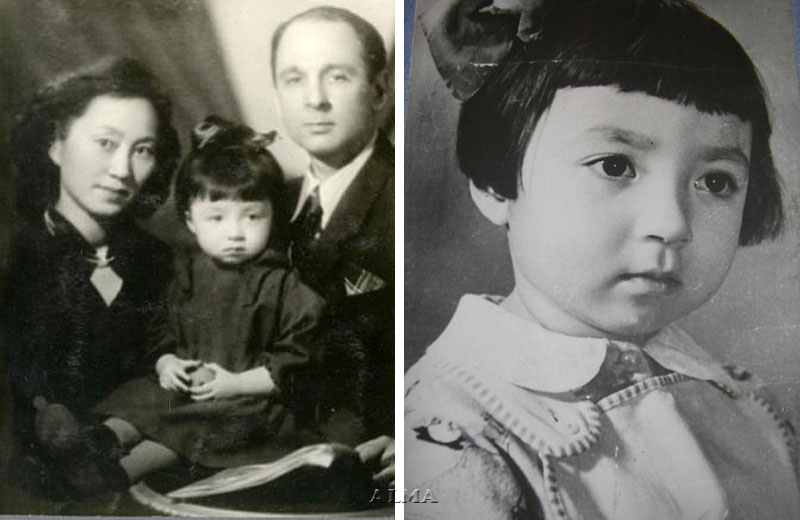 Надя Рушева была одной из самых искренних советских художников. Она пришла в этот мир 60 лет назад и ушла совсем юной.
Надя-дочь тувинской балерины Натальи Дойдаловной и русского художника Николая Рушева. Настоящее имя - Найда, что означает – вечно живущая.
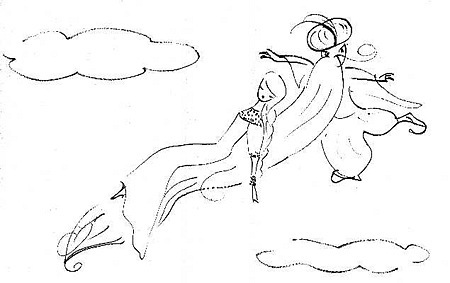 «Пушкин – самый родной поэт, - говорила юная художница, - папа читал, а я рисовала в это время, потом, когда сама научилась читать, делала рисунки к его произведениям.»
«Пушкиниана»
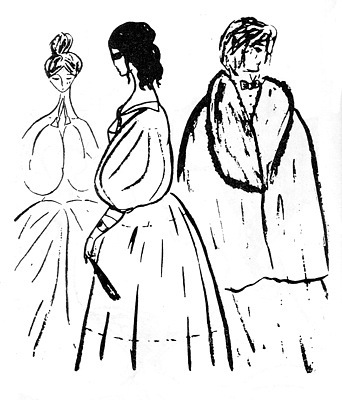 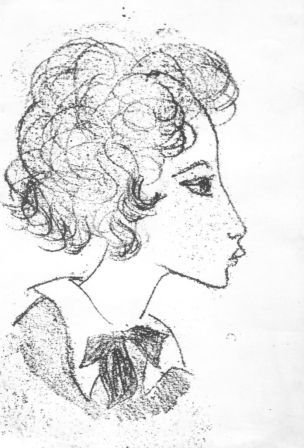 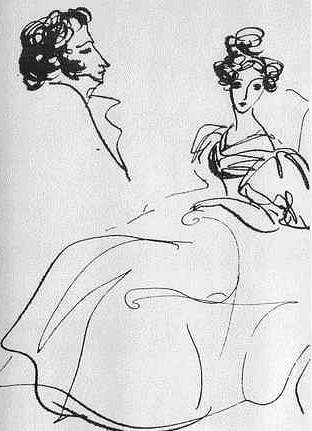 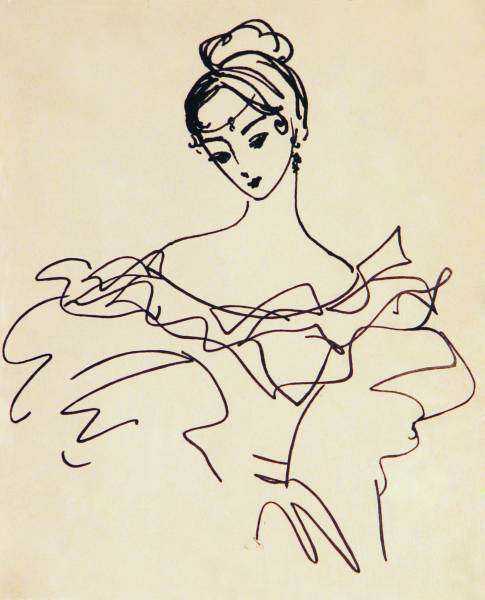 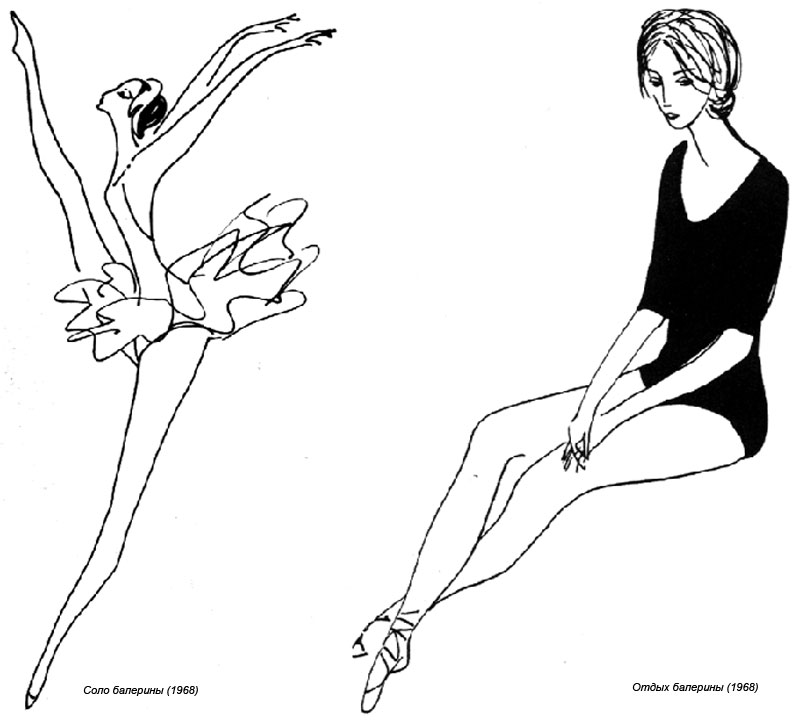 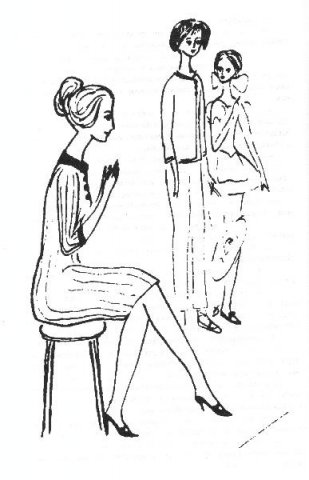 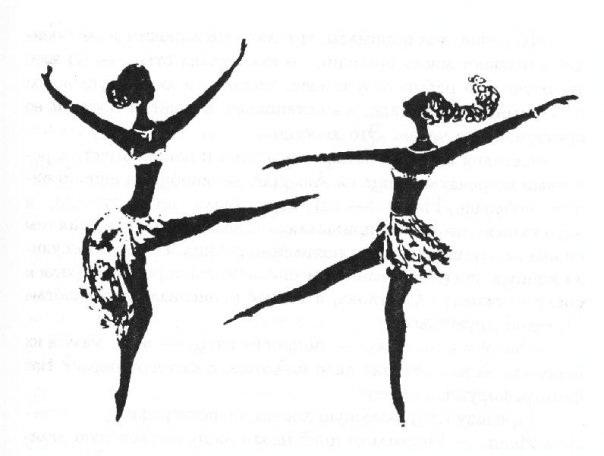 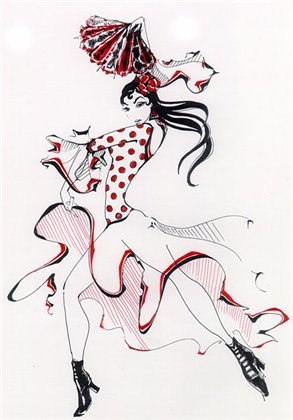 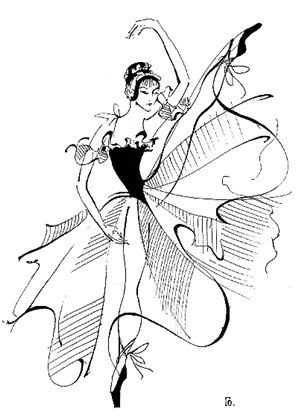 Рисунки Нади -явление незаурядное, они поражают глубиной замысла и вкуса. 

Каждый рисунок словно поет. Экспрессия, пропорции фигур в рисунках показывают уже 
недетское      восприятие.
Интересно, что ни на одном персонаже не запечатлены уши. Они просто не нравятся Наде.
«Самая 
некрасивая часть», - говорила она.
Академик Дмитрий Лихачев говорил: «Рисуя, она перевоплощается в своих героев.»
Мифология
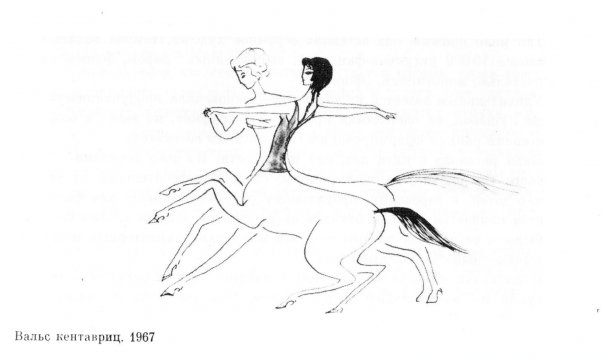 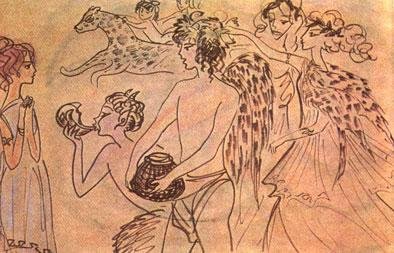 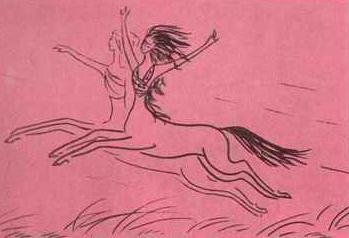 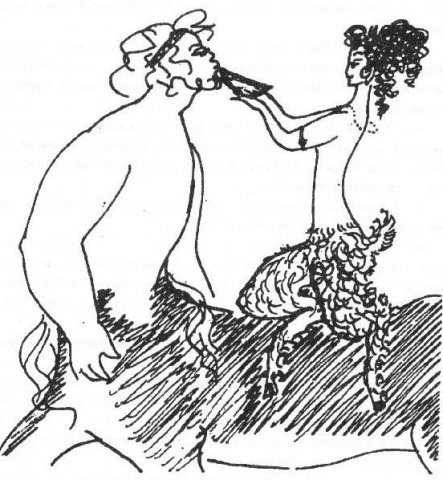 Как художник Надя растет не по дням, а по часам.
Мифологическим мотивам посвящены многие её рисунки.
Кентавры, танцующие вальс – это подлинный шедевр графики.
Ее рисунки рождались без эскизов, она всегда рисовала набело.
В 67 и 68 годах Надя создала самые значительные и самые важные работы:
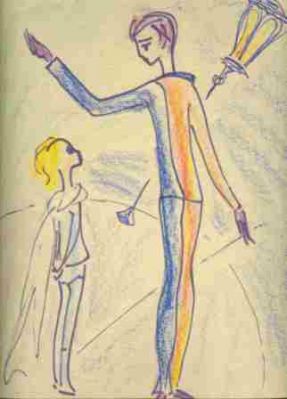 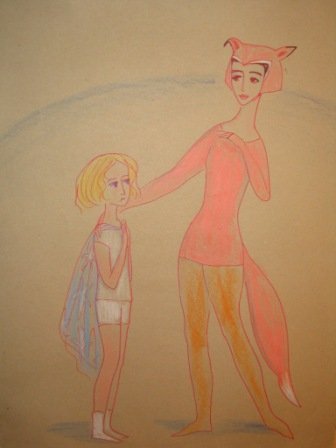 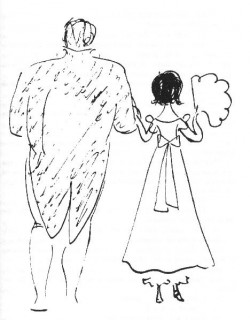 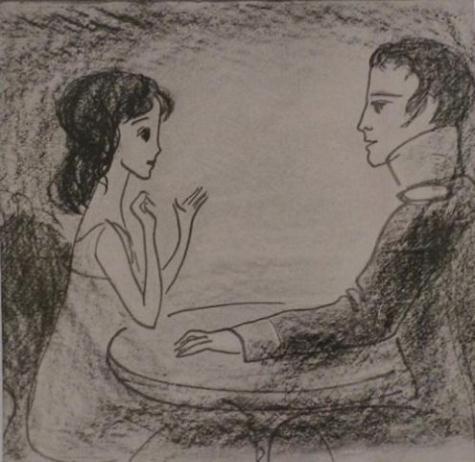 Рисунки к «Маленькому принцу». В работах подлинная сердечность и простота.
75 рисунков к роману «Война и мир».
«Мастер и Маргарита»
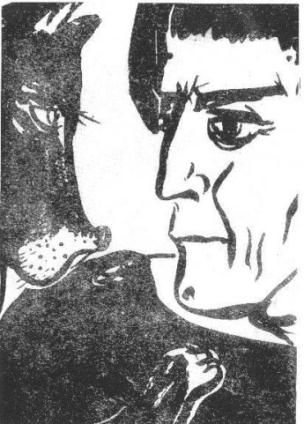 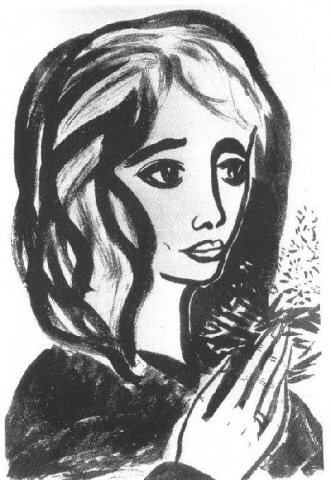 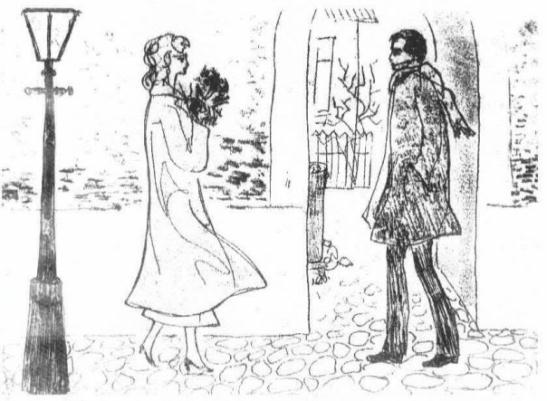 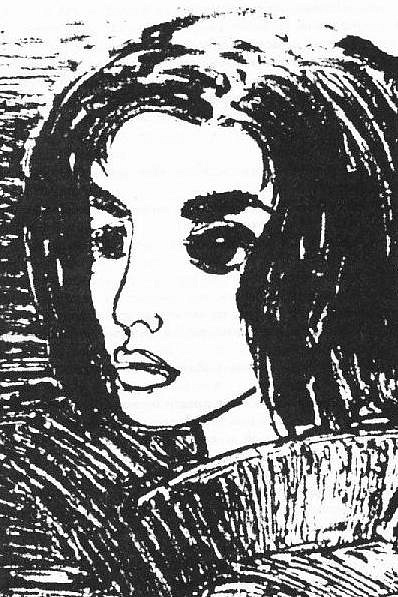 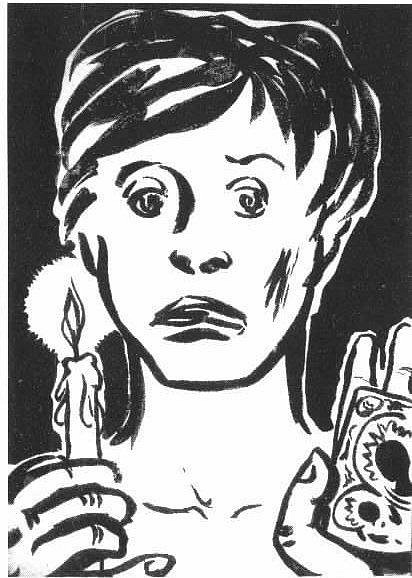 Надя первая проиллюстрировала роман «Мастер и Маргарита». Это были последние рисунки в жизни художницы.
Цикл иллюстраций стал лебединой песней юной художницы.
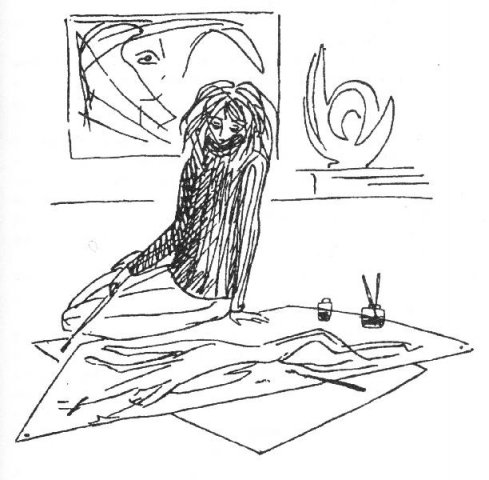 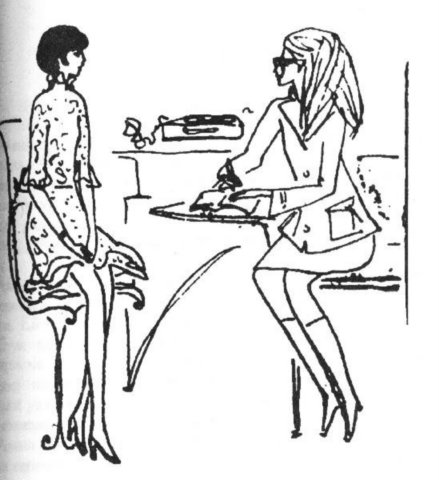 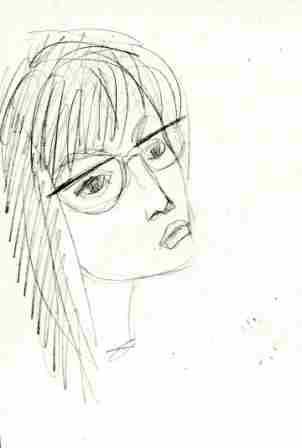 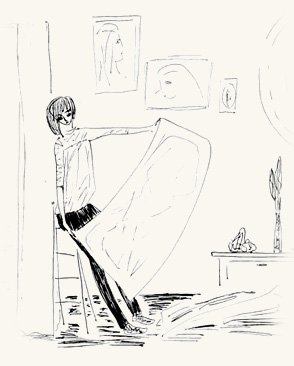 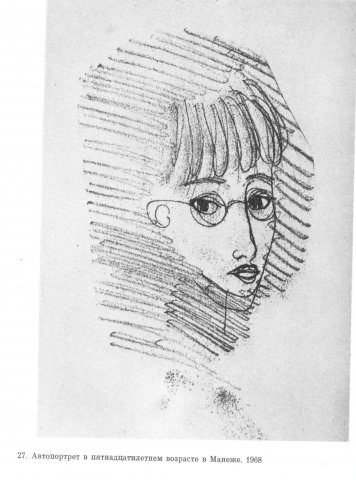 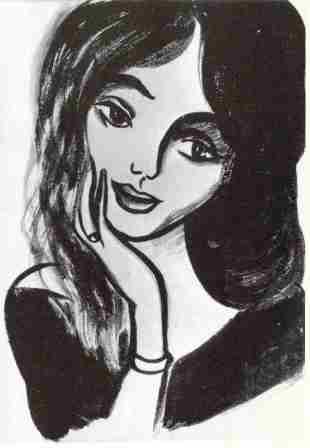 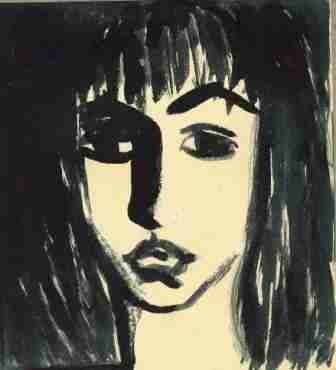 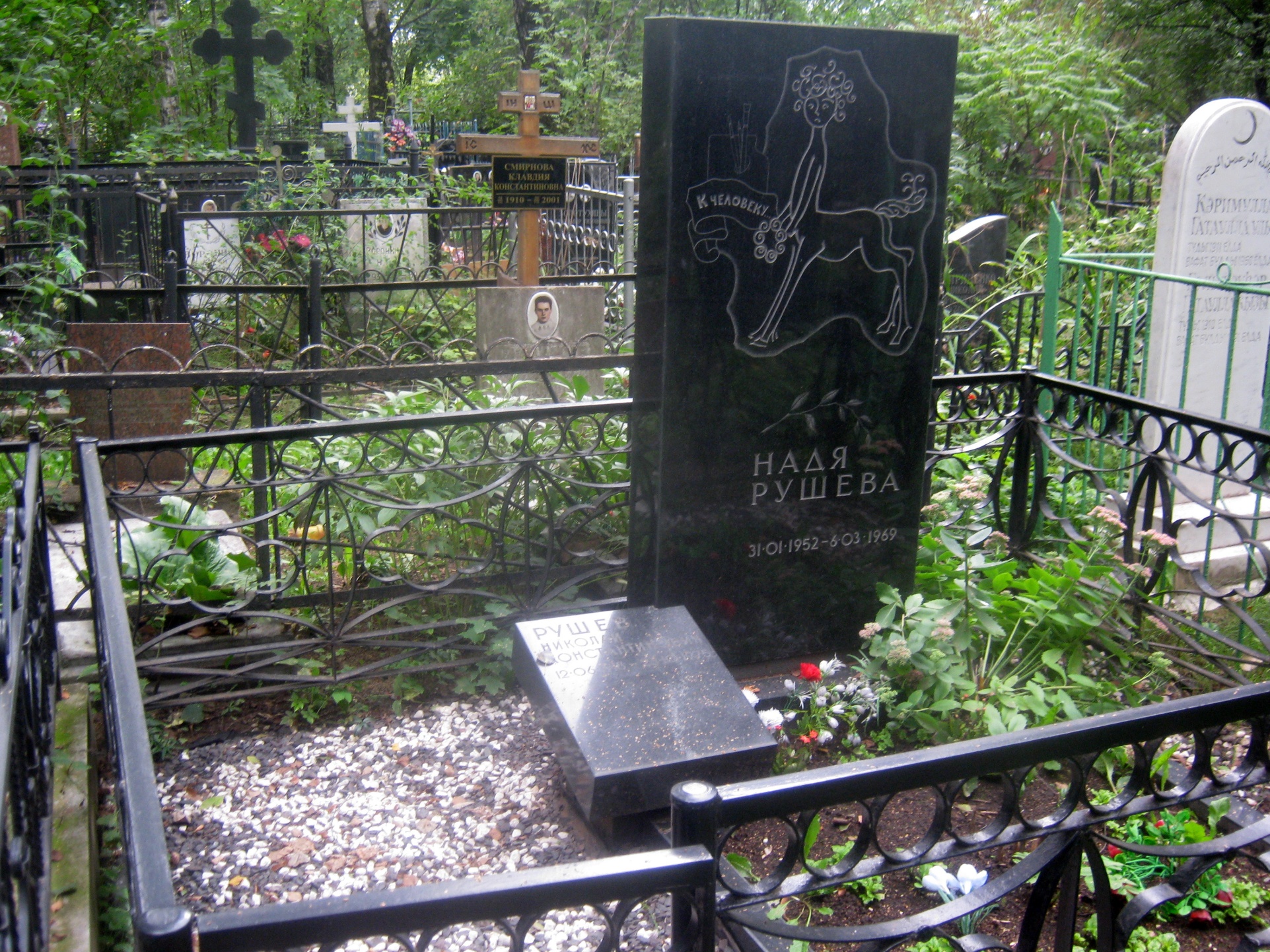 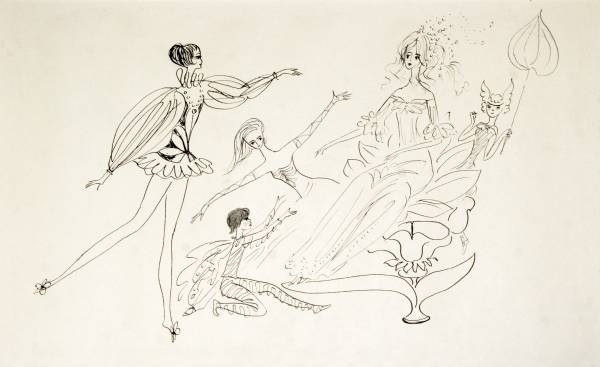 Нади не стало 6 марта 1969 года. Она навсегда осталась семнадцатилетней.
В 14 лет она написала в своем дневнике: «Лучшее средство для бессмертия - талант».
Надя создала 15 тысяч рисунков и картин.
Презентация «Графика Нади Рушевой»

Музыка:
Ernesto Cortazar – Together
Материалы взяты с сайтов:
wikipedia.org
НАДЯ РУШЕВА: МАЛЕНЬКАЯ ПРИНЦЕССА(club3346340)
Цель презентации: 

   Формирование творческой познавательной активности учащихся, путем         получения знаний о творчестве юной художницы Н. Рушевой.

     Используя данную презентацию я решаю ряд задач:

 Расширить знания о графике;
 Научить обобщать  собственные наблюдения, впечатления, мысли
 Научить размышлять, анализировать по поводу увиденного
 Дать знания о юной советской художнице
Презентацию можно использовать на уроках ИЗО ( тема «Графика»),  на классных часах ( « Рождение и воспитание талантливого человека», «Забытые имена»)
В презентации материал излагается в простой и доступной форме; имеется хороший иллюстративный ряд, слайды сопровождаются  приятной музыкой,  все это способствует легкому восприятию и усвоению материала 


  Рекомендации: смена слайдов осуществляется автоматически